NIH: SNAP Eligible 
RPPR Delegation Pilot -
Report Out
Research Advisory Board
October 2018
Carol Rhodes
Office of Sponsored Programs
NIH RPPR Direct submission Pilot: Scope and Goal
Scope: 
Delegated direct submission of NIH SNAP eligible RPPRs to PIs across campus 
April - July 2018

Goal: 
To assess if delegation would reduce administrative burden.
Pilot Facts
49 PIs participated

Schools: SOM, SPH, A&S, COE, SON, SSW, (and APL)

Feedback/questions during Pilot, catalogued & saved

Post Pilot Survey sent to participating PI and their department administrator:
PI response rate: 42%
Administrator response rate: 40%
PI Survey Response: 
Did submitting report directly save you time?
Saved Time
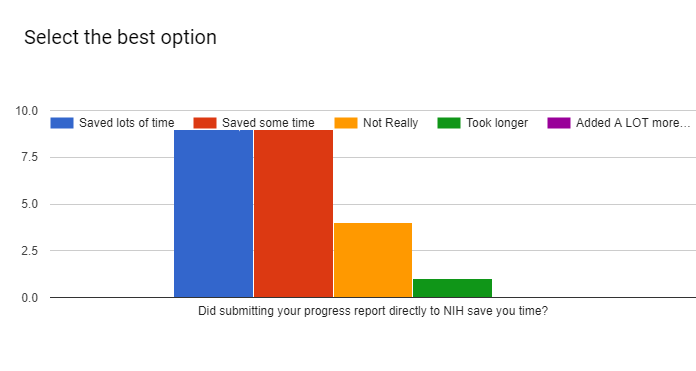 PI Survey Response:
Did you get follow up questions from NIH about your submission?
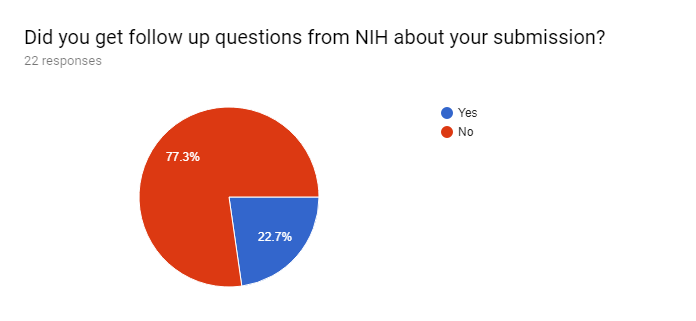 PI Survey Response: 
Overall, how would you rate your experience submitting your progress report directly to NIH via eRA Commons?
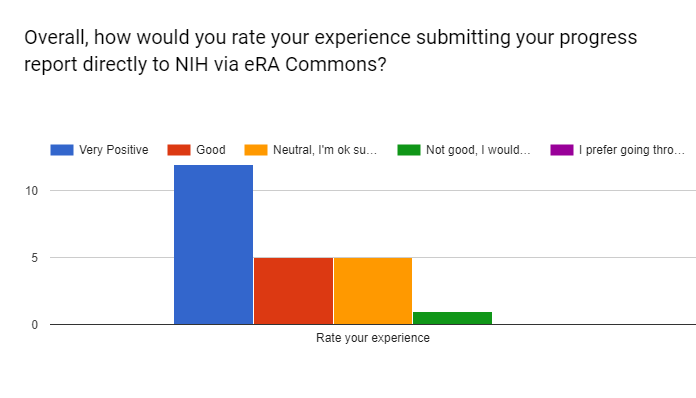 Admins Survey Response: 
Did you help your PI with direct submission?
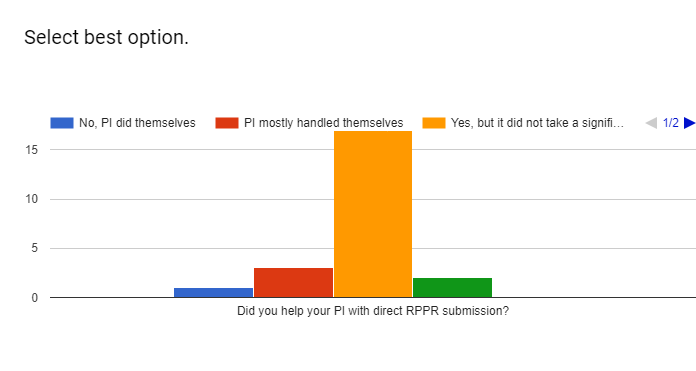 Admins Survey Response:
Did your PI reach out to you with questions about this process?
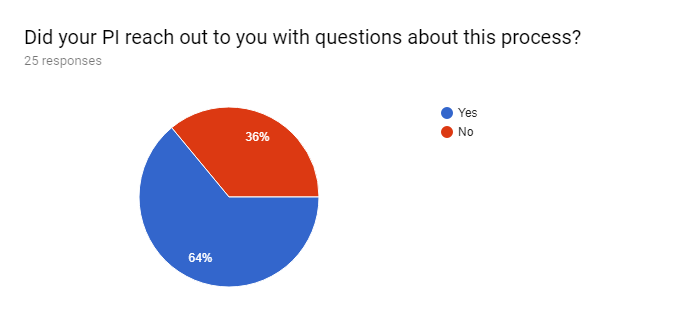 Admins Survey Response: 
Did submitting the report directly save you time?
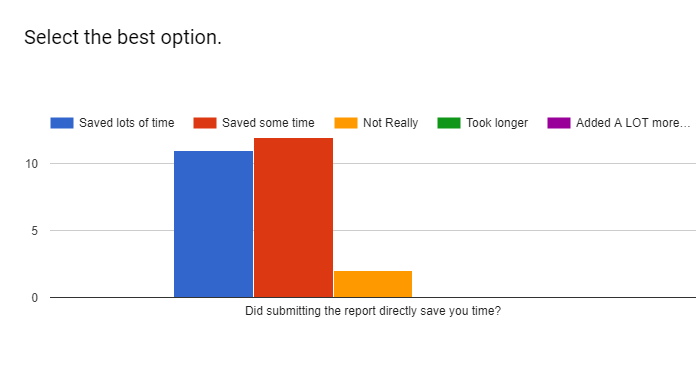 Next Steps: 
Delegation & eGC1 Requirements
OSP will delegate submission authority to PIs for SNAP eligible awards.

eGC1s will NO Longer be required for SNAP eligible RPPR Submission

Implementation: November 1st, 2018